Representations of Diversity
The Power of Pictures 2
Assignment of Roles
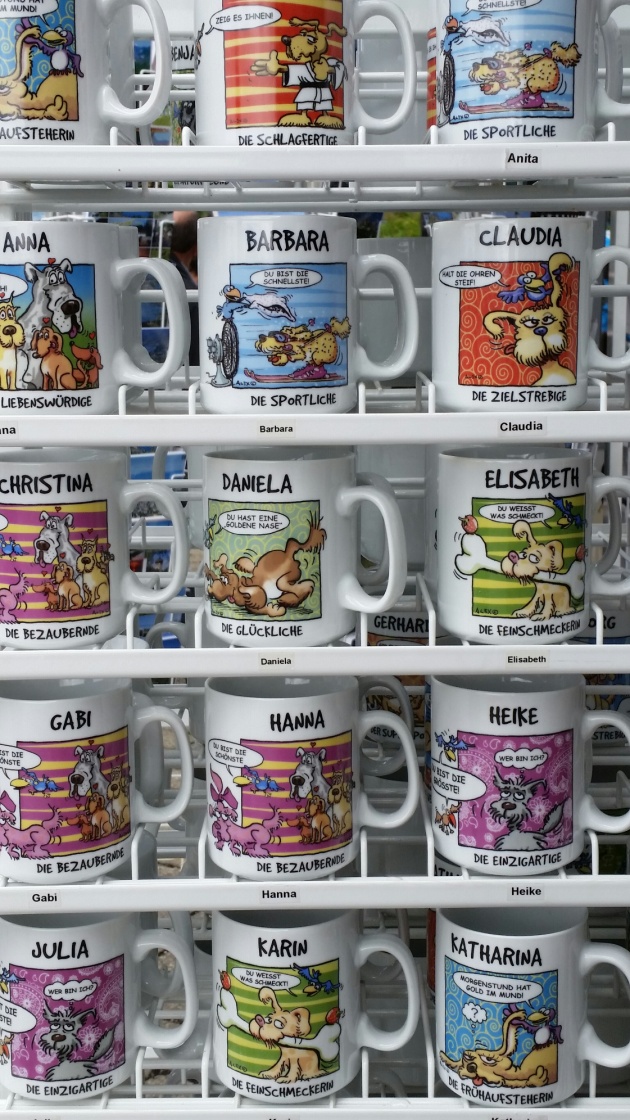 Assignment of Characteristics
Assignment of Professions
Countermeasures make an impact